European Initiativefor the exchange of young officers inspired by Erasmus
The Initiative
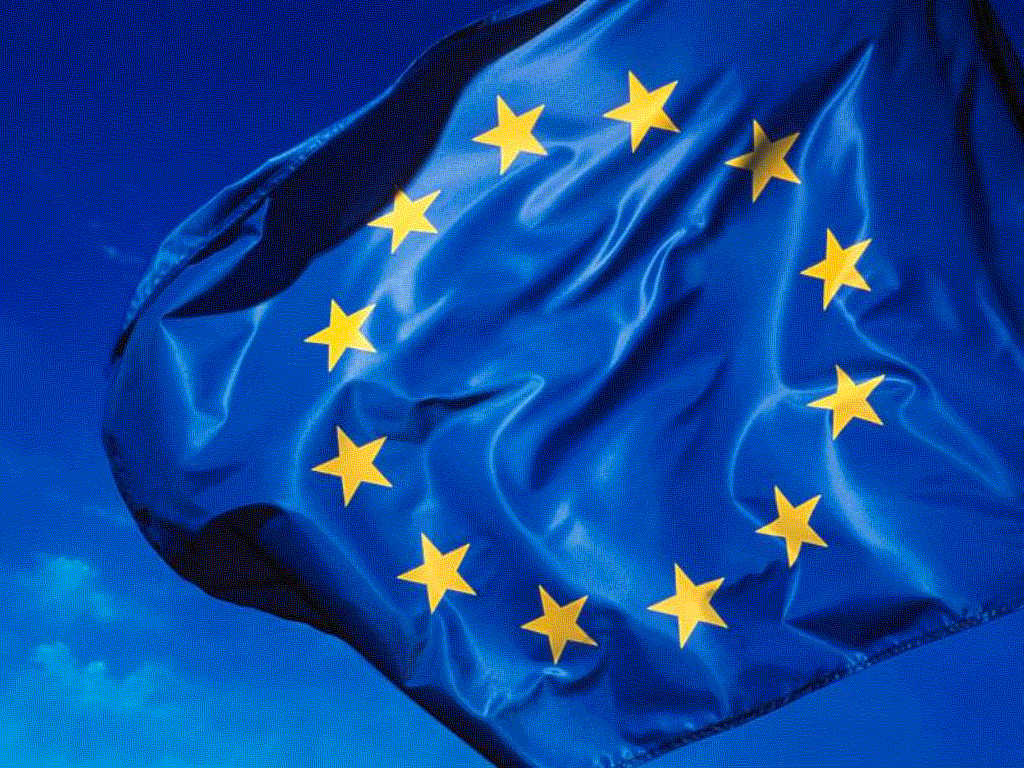 Erasmus
Militaire
ImplementationGroupLoD 10 (Gender Mainstreaming)3rd Erasmus+ GenderSeminarat EMA
Military
Erasmus
EMILYO
Contentsof the Briefing
How it began (Nov. 2008) Declaration of EU MoDs
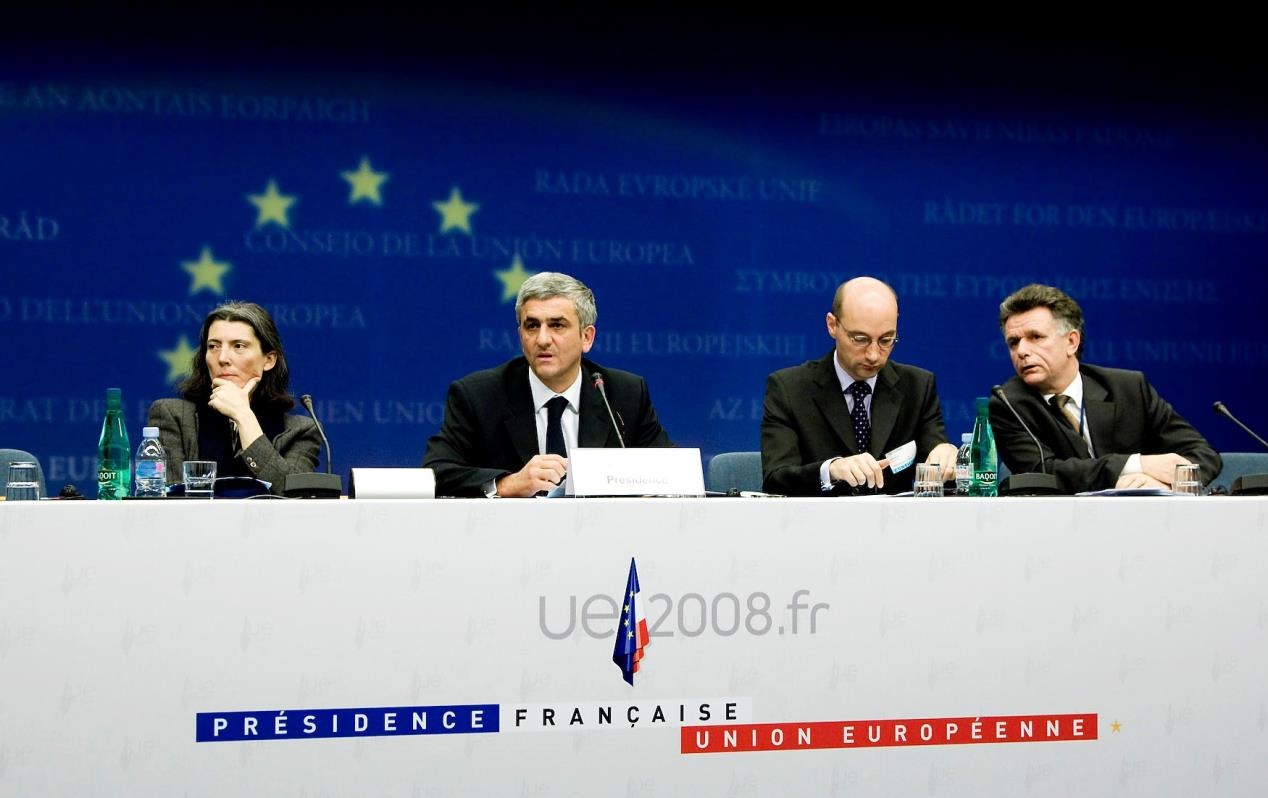 Establish an Implementation Group (IG) for the„European initiative for the exchange of young officers inspired by Erasmus“

Goals: Increase interoperability & “harmonise” EU Basic Officer Education – thus, promote a“European Security and Defence Culture”
Source: Council of the European Union, Council Conclusions on the ESDP, 2903rd External Relations Council Meeting. Brussels. 10th and 11th November, 2008.
Whois involved in the Initiative
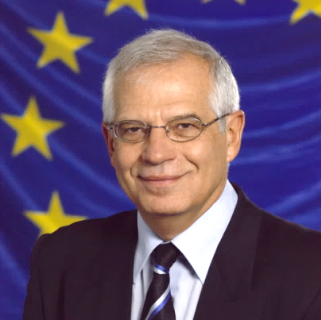 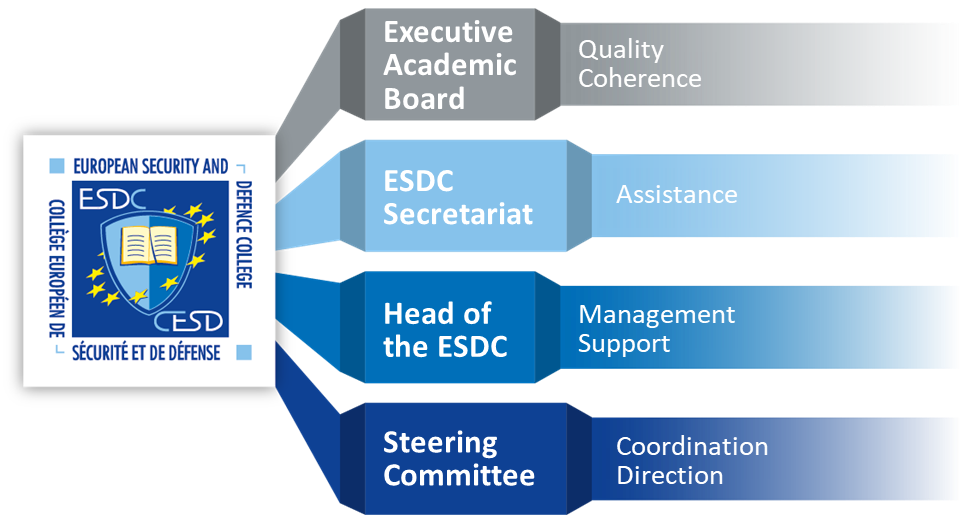 Josep
Borrell
HR/VP
European External Action Service (EEAS)
“EU Ministry of Foreign Affairs”
Implementation Group
Basic Officer Education Institutions’ Representatives
National Representatives
 ~ 27 EU Member States + 1 Assoc. Member
~ 62 EU Basic Officer Education Institutions
Army
Air Force
Navy
Military Force charged with Police Duties (e.g.: Carabinieri)
Medical
Militarised Police Force (e.g.: Guardia di Finanza)
Technical
Whatare we doing (Lines of Development)
Implementation Group
Basic Officer Education Institutions’ Representatives
Whatare we doing (Lines of Development)
Implementation Group
Basic Officer Education Institutions’ Representatives
Whatare we doing (Line of Development 10 Milestones)
September 2018 in AT:
1st Erasmus+
Gender Seminar
Implementation Group
Basic Officer Education Institutions’ Representatives
December 2020: SPP
Military Gender Studies
(PT, BG, IT, RO, GR)
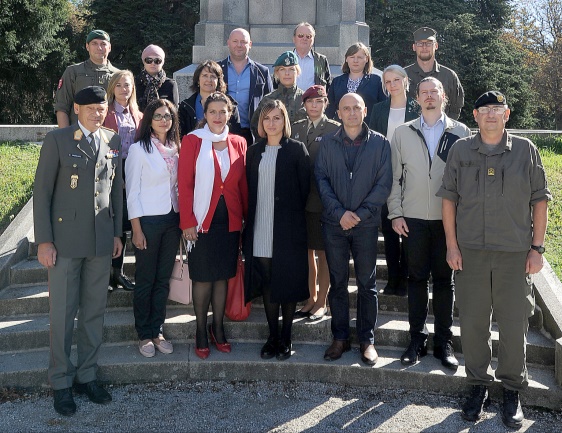 October 2019 in BG:
2nd Erasmus+ Gender Seminar
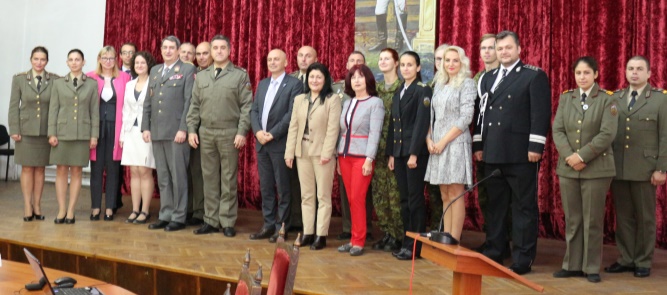 IG voted
on the
Chairperson
in November 2018
Col Assoc. Prof.
ATANASOVA-KRASTEVA
Nevena, PhD
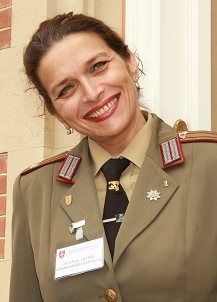 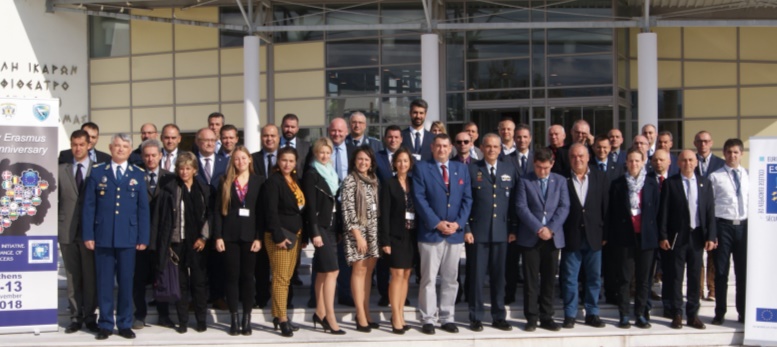 Officially
launched
in
November
2018
Whatare we doing (Line of Development 10 Past / Future)
Implementation Group
Basic Officer Education Institutions’ Representatives
At least
6 meetings
per year
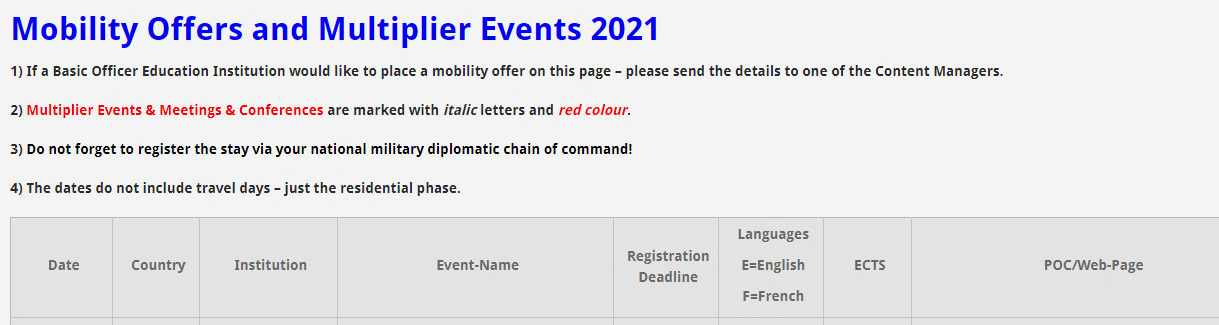 Further Informationwww.emilyo.eu
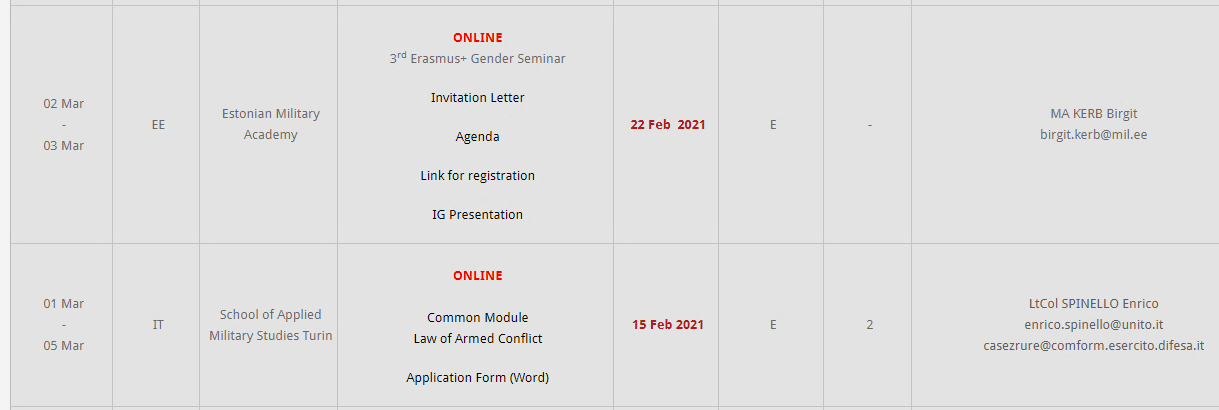 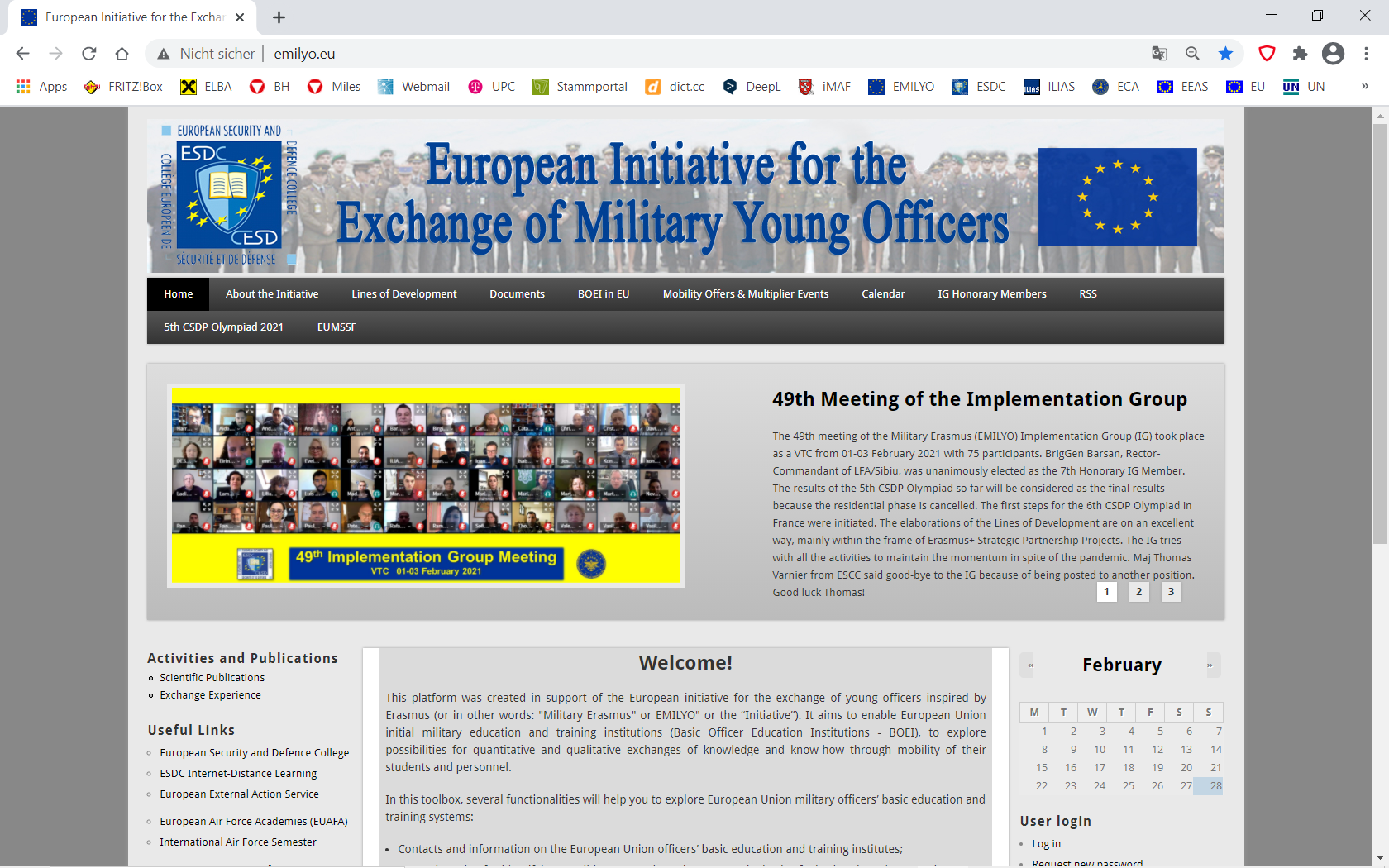 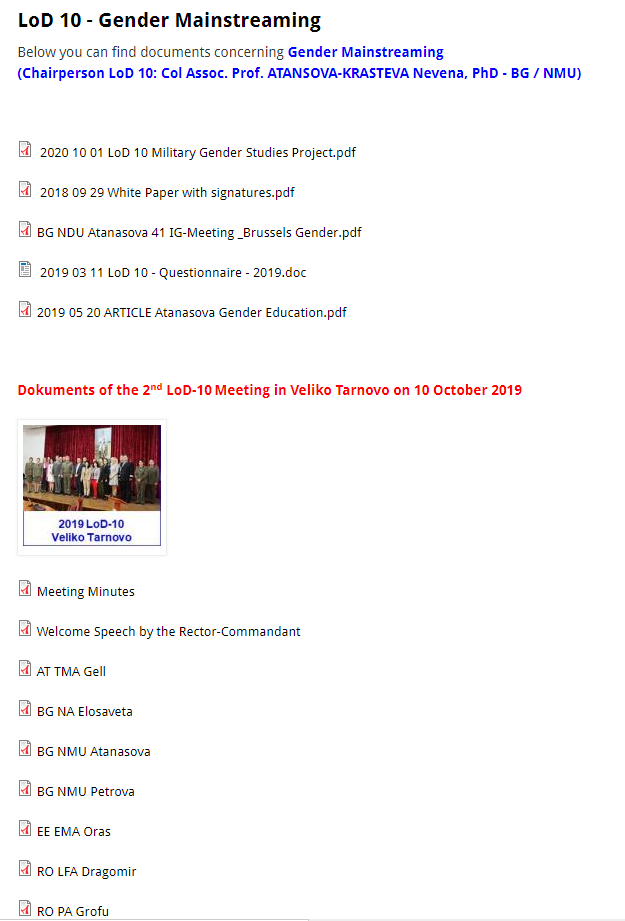 Further Information – LoD 10www.emilyo.eu
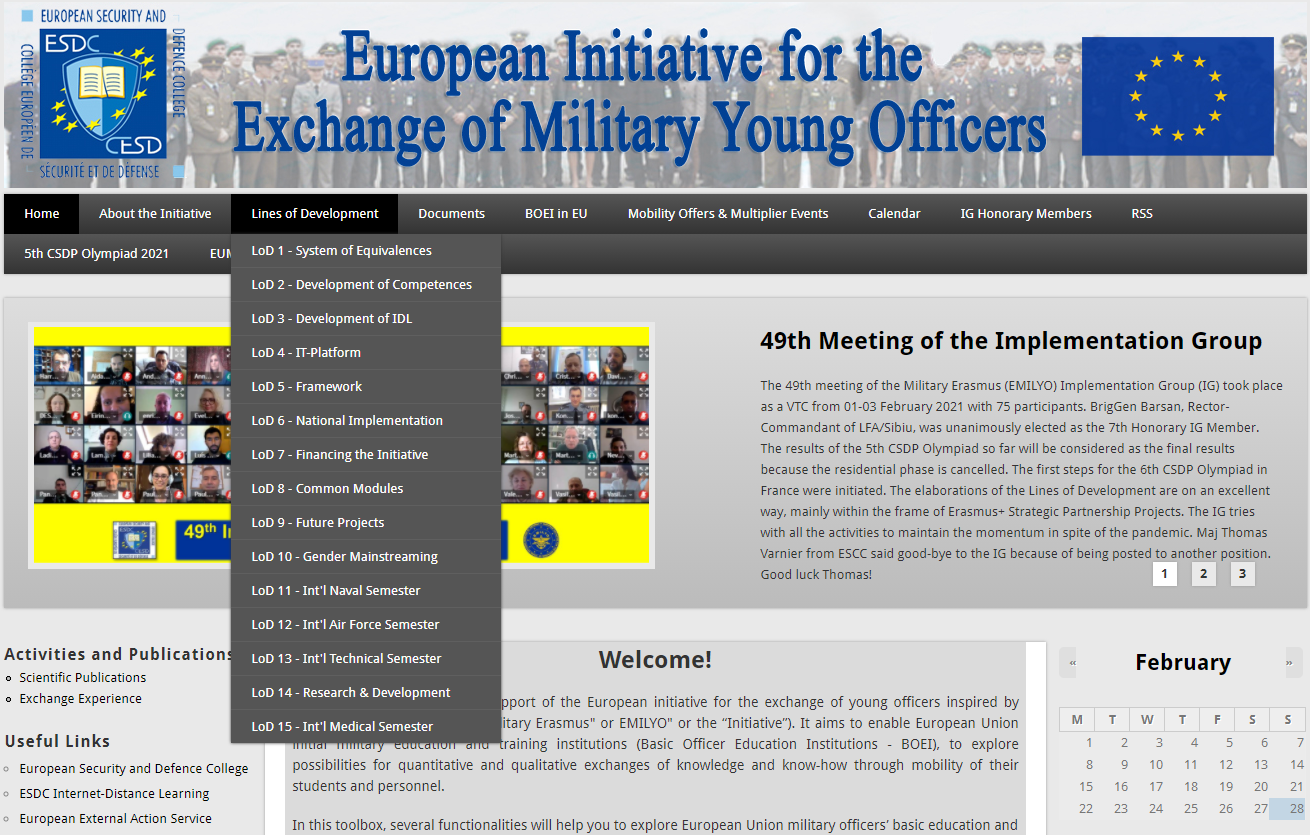 1st Erasmus+ Gender Seminar
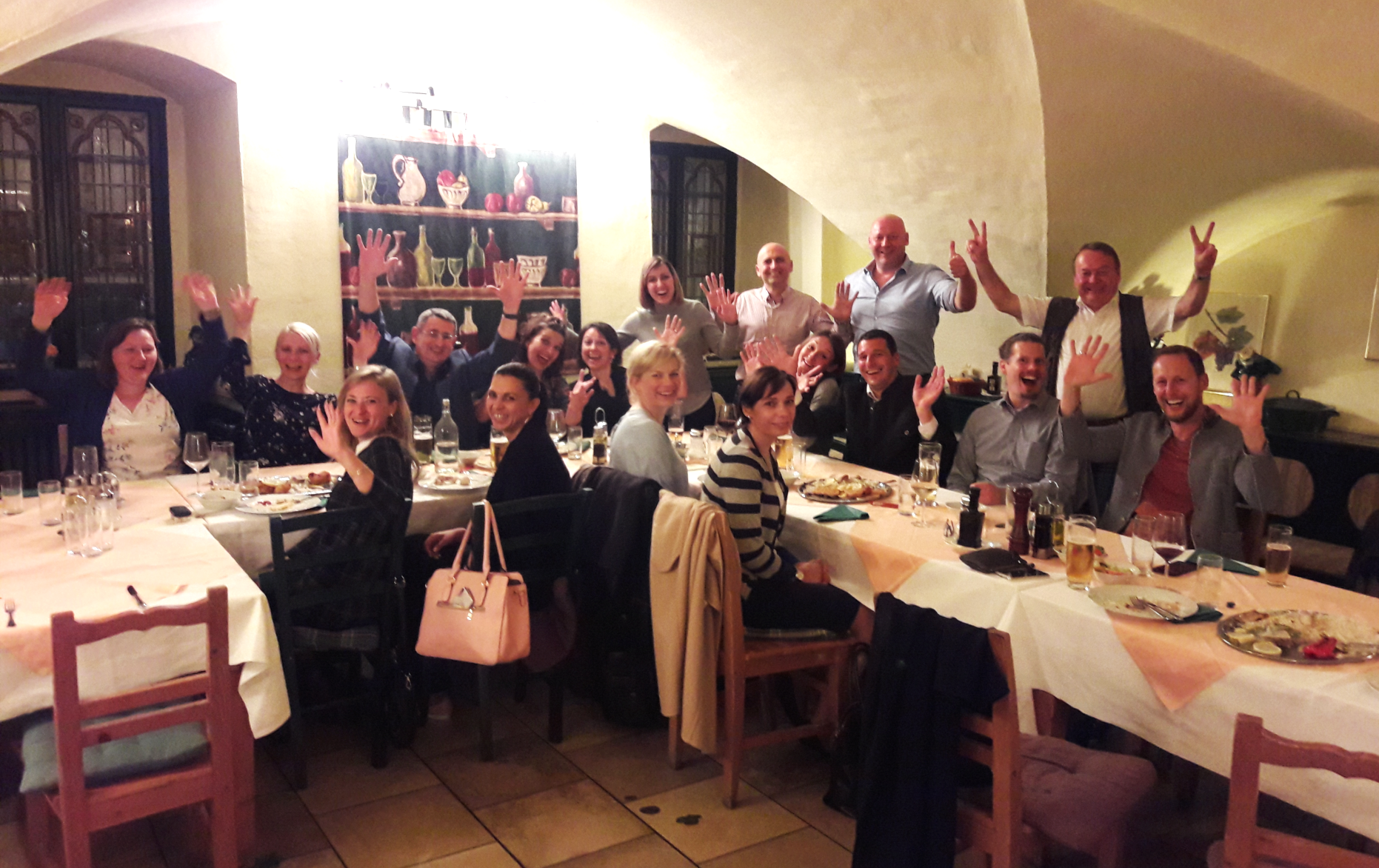 Friends achieve more!
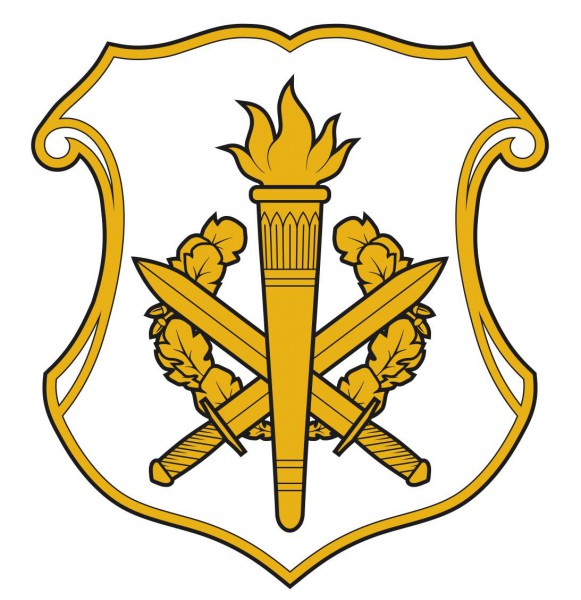 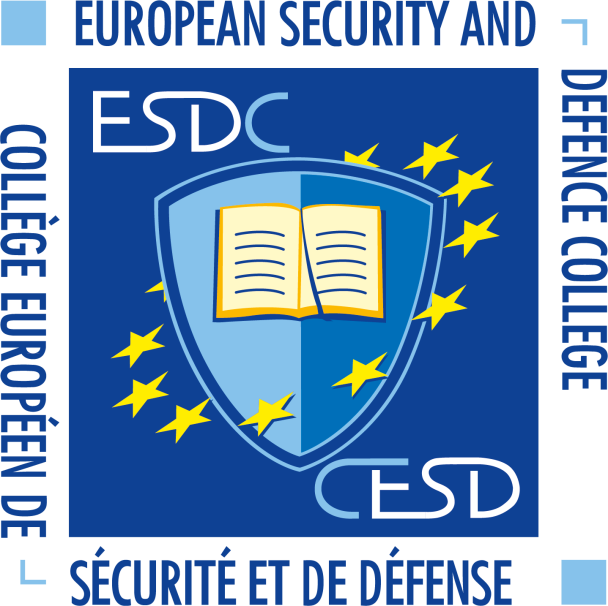 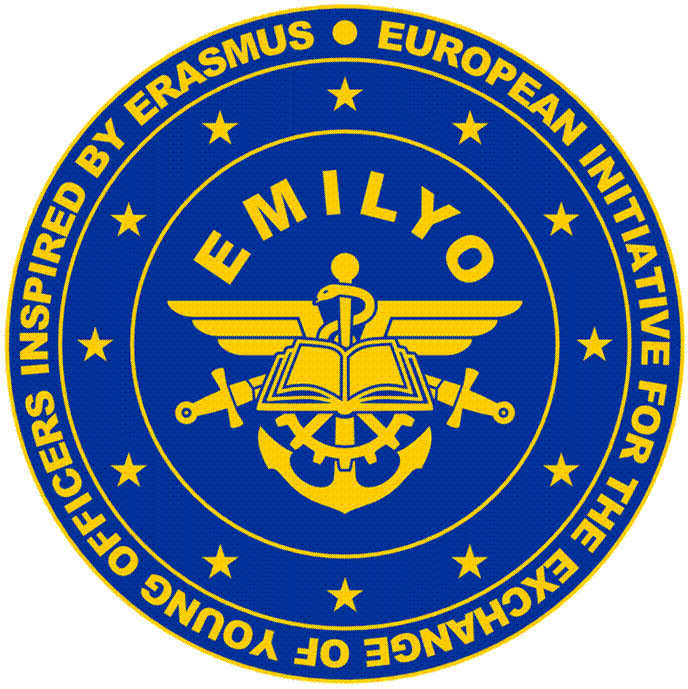 thank YOU
for YOUR
attention!